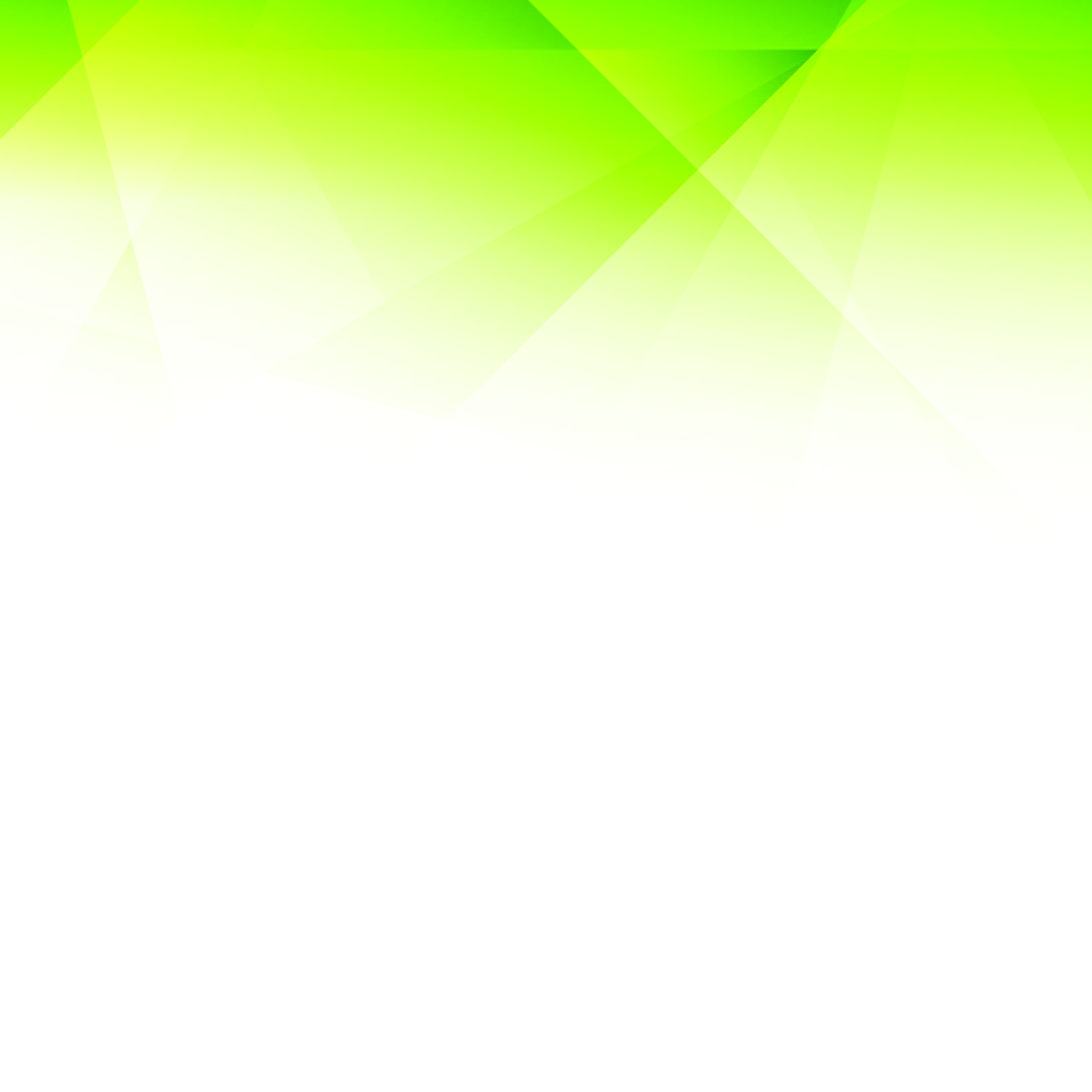 Immigration Overview for Rice University
August 2, 2022
Phil Eichorn, Senior Attorney
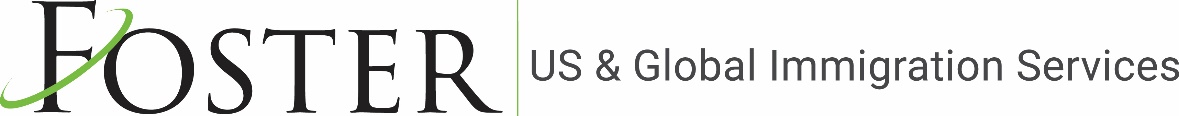 Session Highlights
RiceImmigration@FosterGlobal.com
New Developments
Premium Processing for Most Case Types 
Backlogged NIW and EB-1C cases first – USCIS Ramp Up!
Certain types of I-539’s Next, but when?
International Travel Updates – 
Visa Stamping – Consular Staffing, TCN’s and more. 
DOS Expands Interview Waivers for Certain Nonimmigrant Visas The new authorization applies to those applying for H-1, H-3, H-4, L, O, P, and Q visas who are applying for a visa in their country of nationality or residence.  
Administrative Processing – Uptick in cases selected and processing time.
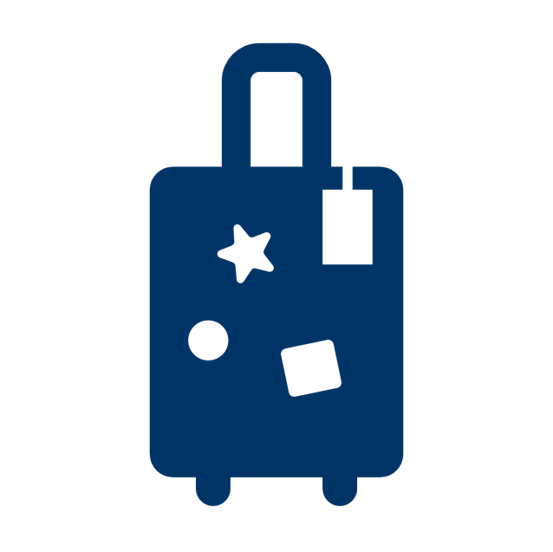 RiceImmigration@FosterGlobal.com
New Developments
H-4 (and L-2) EADs –  USCIS now provides automatic extensions for those who have obtained their initial H-4 EAD.  Premium Processing for certain I-765 types to likely roll out this summer.
O-1 Clarifying Guidance – On Jan. 21, 2022, USCIS issued policy guidance clarifying how it determines eligibility for O-1A nonimmigrants of extraordinary ability, with a focus on individuals in science, technology, engineering, or math (STEM) fields. 
Additional STEM fields – 22 fields of study added to STEM Program List.
RiceImmigration@FosterGlobal.com
DHS Added 22 Fields of Study to STEM Program List
The additional fields of study will  make more students eligible for the STEM OPT extension.
Geography and Environmental Studies
Mathematical Economics 
Mathematics and Atmospheric/Oceanic Science 
Data Science, General 
Data Analytics, General 
Business Analytics
Data Visualization 
Financial Analytics 
Data Analytics, Other 
Industrial and Organizational Psychology 
Social Sciences, Research Methodology and Quantitative Methods
Bioenergy
Forestry, General 
Forest Resources Production and Management 
Human-Centered Technology Design 
Cloud Computing 
Anthrozoology 
Climate Science 
Earth Systems Science 
Economics and Computer Science 
Environmental Geosciences 
Geobiology
RiceImmigration@FosterGlobal.com
OPT and OPT STEM
OISS – Dr. Baker and Andy Meretoja --- Please Talk With Them! 
Pre-Completion Optional Practical Training: 
During student’s annual vacation and when school is not in session;
While school is in session as long as it does not exceed 20 hours per week; Page 1135
Transfer to another school automatically terminates OPT.
Post-Completion Optional Practical Training:
After completion of all course requirements (excluding thesis or equivalent) for bachelor’s, master’s, or doctoral degree program; and
After completion of a course of study.
“[M]ust be directly related to the student’s major area of study.”
Eligible for 12 months of standard OPT at each higher educational level.
STEM OPT Extension:  An additional 24 months of post-completion optional practical training in STEM field.  Jones Grad School has obtained STEM designation for all MBA programs. https://oiss.rice.edu/stem.
RiceImmigration@FosterGlobal.com
Post Graduation and Work Visas
Student and Exchange Visitors: F-1 and J-1, and F-1 OPT (EAD) and F-1 STEM OPT  (EAD) 
E-1 Investors and E-2 Treaty Traders
E-3 specialty occupations – Australians
H-1B specialty occupations (dual intent) and H-1B1 – Singaporeans and Chileans
L-1  Intracompany Transferee (dual intent)
O-1 Individuals with Extraordinary Ability
P-1 internationally recognized performers (P-1A athlete, P-1B member of entertainment group); P-2 performer or group under reciprocal exchange program; and P-3  artist and entertainer part of culturally unique program
R-1 Religious Workers
TN Professionals under USMCA – Mexicans and Canadians
RiceImmigration@FosterGlobal.com
Changing Status
Is it possible/advantageous to Change Status from F-1 student, F-1 OPT, or F-1 OPT STEM to another status, such as to H-1B or O-1, or to B-2 visitor?
Is it possible/advantageous to Change Status from J-1 scholar to another status, such as H-1B or O-1, or B-2 visitor or F-1 student?  Does answer depend on whether J-1 subject to 2-year home residence requirement?
USCIS Premium Processing Available 
H-1B, O-1, etc.  (most I-129 petition petitions)  –  Yes
B-2 visitor, F-1 student, or H-4  (I-539 application) – Not Yet

Must maintain status to change status and adjust status to permanent resident (limited exceptions).
RiceImmigration@FosterGlobal.com
H-1B Non-Immigrant Visa Requirements
Must have a job offer in the U.S. with a U.S. employer
Specialty Occupation: A position that normally requires at least a Bachelor’s degree or equivalent in a specific field of study
Employer must pay the required wage (higher of actual or prevailing wage)
Limitations on amount sponsored employee can contribute to fees
Portability benefit – Commence employment with new H-1B employer upon filing if maintaining status
Dual intent – may pursue green card
Maximum time in U.S. is 6 years (Exceptions: Recapture                          of time and AC-21 extensions)
Spouses in H-4 status may apply for a work permit when                      principal is the beneficiary of an approved I-140
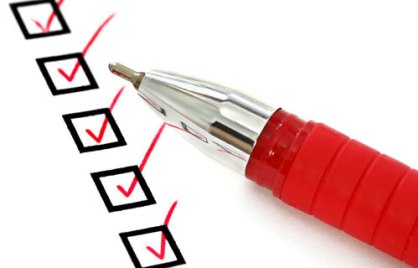 RiceImmigration@FosterGlobal.com
H-1B “Cap Subject” and “Cap Exempt”INA §214(g)
“H-1B Cap Subject”: Subject to annual quota
65,000 H-1Bs available each year 
Additional 20,000 H-1Bs reserved for individuals with U.S. advanced degrees
H-1B cap registration (online): early March 
Lottery of H-1B cap registrations and notification:  April 1
H-1B status becomes effective October 1
“H-1B Cap Exempt:” Can file H-1B at any time
Already counted under the H-1B cap: H-1B extensions/amendments; H-1B change of employer
Held H-1B status in the past 6 years and already counted under the H-1B cap 
Cap exempt employers, e.g., institution of higher education (university), non-profit entity affiliated with an institution of higher education
Cap exempt individuals, e.g., Conrad 30 physicians
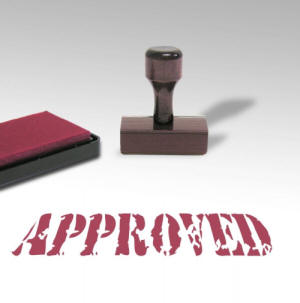 RiceImmigration@FosterGlobal.com
Information Needed for H-1B Filings
From Employer: Job Title; Worksite Location(s); Minimum Requirements; Job Duties; Salary; and Anticipated Start Date.
From Employee (copies only):  Resume; Passport; Educational Documents; Certifications (issues on getting certificates without a Social Security Number); Immigration Documents for employee and dependents, if any, including I-94 record and approval notices; and completed Questionnaire for new H-1Bs.
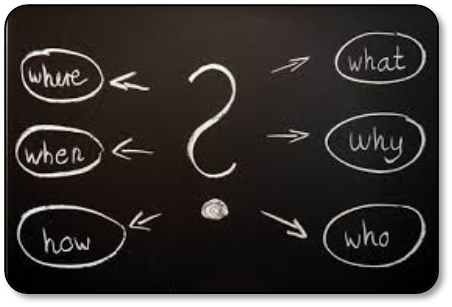 RiceImmigration@FosterGlobal.com
Key Considerations for H-1Bs
Anticipated Start Date
Premium Processing
Dependents (and H-4 spouse EADs)
Max Out (6 years) Issue
Job Changes/Ladder Changes 
Other Considerations
Maintaining Status 
J-1 with 212(e) 
Valid passport 
Criminal issues, etc.
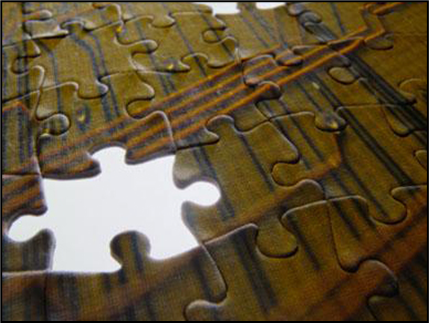 RiceImmigration@FosterGlobal.com
O-1 Person with Extraordinary Ability
Generally - Individual who has extraordinary ability in the sciences, arts, education, business or athletics which has been demonstrated by sustained national or international acclaim
Acclaim demonstrated by: 		
Receipt of major award such as Nobel Prize, or
At least 3 of the enumerated criteria
Consultation - Must include consultation letter unless no appropriate union exists
Admission - USCIS authorizes initial period up to 3 years;  extensions possible in 1 or 3-year increments
Spouse cannot obtain work authorization
Dual Intent Concerns
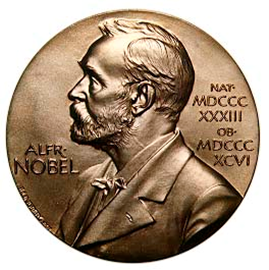 RiceImmigration@FosterGlobal.com
Criteria for O-1 Visa
Sustained national or international acclaim by receipt of a major internationally recognized award, such as the Nobel Prize, or documentation of at least 3 of the following:
Recipient of nationally or internationally recognized awards;
Membership in associations which requires outstanding achievements by their members;
Published materials in professional or major trade publications about the beneficiary’s work;
Evidence that the beneficiary has judged the work of others in the field;
Original scientific, scholarly or business-related contributions of major significance in field;
Authorship of scholarly articles;
Employment in a critical or essential capacity at organizations with a distinguished reputation;
Evidence that the beneficiary has commanded or will command a high salary.
RiceImmigration@FosterGlobal.com
Key Considerations for Permanent Residence
Eligibility (which pathway)
Costs and Who Pays
Timing – when to start
H-1B Max Out Issues
O-1/F-1 Travel Issues
Maintain Work Authorization
Visa Bulletin  
Preference Category, Priority Date, Country of Birth
Other Considerations
Immigration Status, J-1 with 212(e), criminal issues, etc.
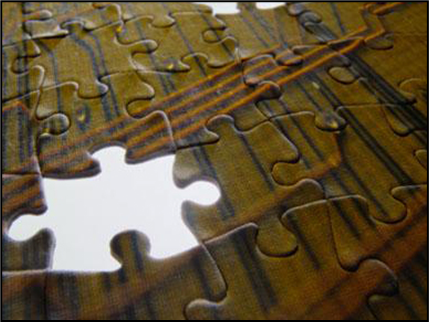 RiceImmigration@FosterGlobal.com
3-Step Permanent Residence Process
or
RiceImmigration@FosterGlobal.com
Two-Step Process (no labor cert) Immigrant Visa Categories
EB-1(A) – Extraordinary Ability
EB-1(B) – Outstanding Professor or Researcher
EB-2 – Schedule A (DOL prevailing wage determination required)
EB-2 – NIW: National Interest Waiver
RiceImmigration@FosterGlobal.com
Employment-Based Preference Categories
RiceImmigration@FosterGlobal.com
Introduction to Visa Bulletin
400,000 family based green cards and 140,000 employment based green cards per fiscal year. 
Green cards are distributed based on priority date,  preference category and country of birth. 
Per country limit – backlog 
Country of Chargeability and Cross-Chargeability.
RiceImmigration@FosterGlobal.com
EB 1A-Extraordinary Ability
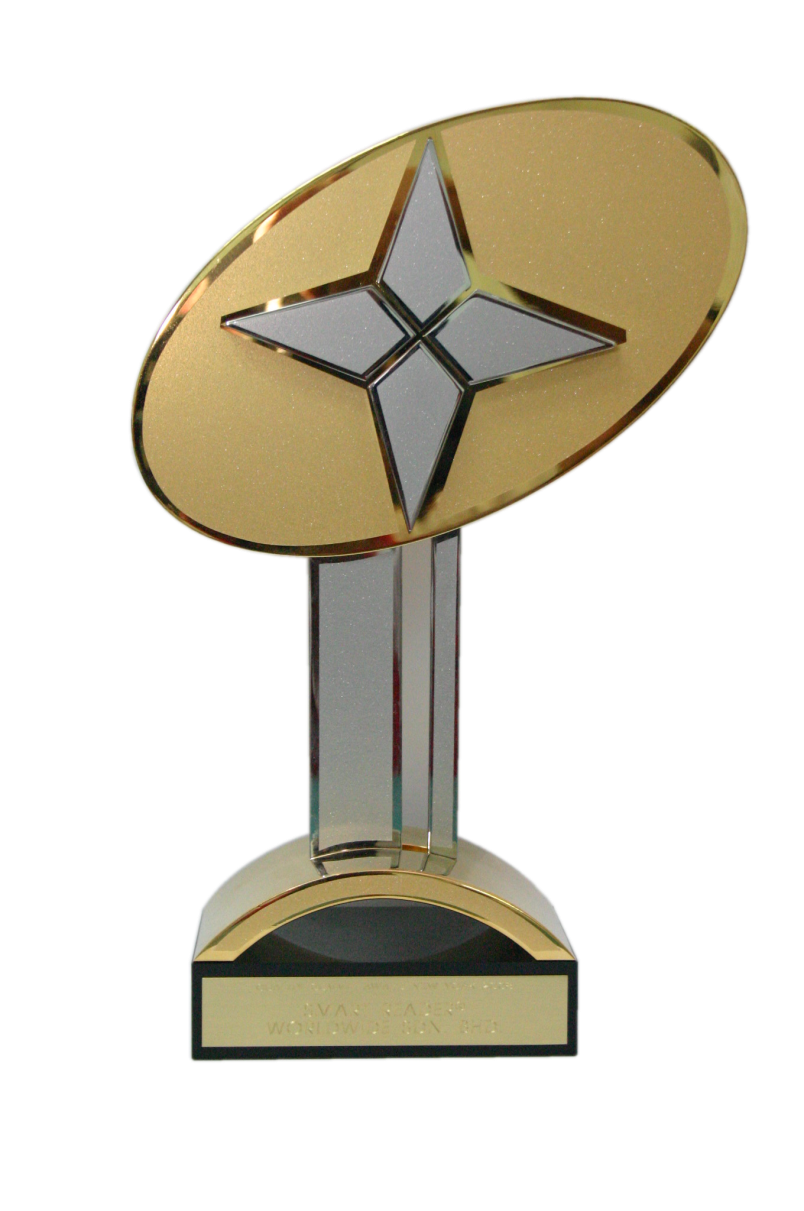 “Sustained national or international acclaim; Small percentage at the top of the endeavor; will substantially benefit prospectively the U.S.”, and:
1 major international award or at least 3 of 10 criteria
Fields of Endeavor:  Sciences, Arts, Education, Business or Athletics
Petitioner:  Employer or Self
Priority Date:  Established on the date the I-140 is filed
RiceImmigration@FosterGlobal.com
EB 1A-Extraordinary Ability Criteria
Documentation of 1 major international honor or at least 3 of the following: 
Receipt of lesser national or internationally recognized awards 
Membership in associations requiring outstanding achievement
Published material about the person in professional publications or other major media
Participation as a judge of the work of others
Original contributions of major significance
Authorship of scholarly articles in the field
Artistic exhibitions
Performance in leading role for organizations with distinguished reputations
High salary or remuneration
Commercial success in the performing arts
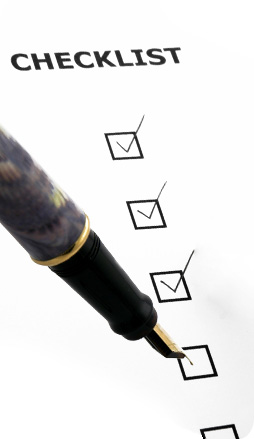 RiceImmigration@FosterGlobal.com
EB-1B Outstanding Researcher / Professor
Recognized internationally as outstanding in the academic field:
At least 3 years experience
Must meet at least 2 of 6 criteria
Fields of Endeavor:  Academic fields
Petitioner:  Employer required; no self-petition:
Need a permanent offer of employment – tenure, tenure track or term of indefinite or unlimited duration
Employer is a university or institution of higher learning or private employer with 3 full time researchers
Priority Date: Date the I-140 is filed
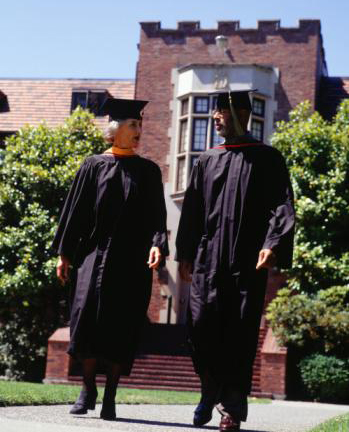 RiceImmigration@FosterGlobal.com
EB-1B Outstanding Researcher / Professor
Internationally recognized as outstanding in the academic field as shown by at least 2 of the following:

Receipt of major prizes or awards for outstanding achievement.
Membership in associations which require outstanding achievements.
Published material in professional publications written by others about your work.
Participation as the judge of the work of others in the same academic field.
Original scientific or scholarly research contributions to the academic field.
Authorship of scholarly books or articles in journals with international circulation.
RiceImmigration@FosterGlobal.com
EB-2: National Interest Waiver
Requirements for National Interest Waiver Petition:
Requires “Advanced degree” OR “Exceptional ability in science, arts or business”
Demonstrate that it is in the national interest to waive labor certification requirement

Petitioner: Employer or Self
Priority Date: Date I-140 filed
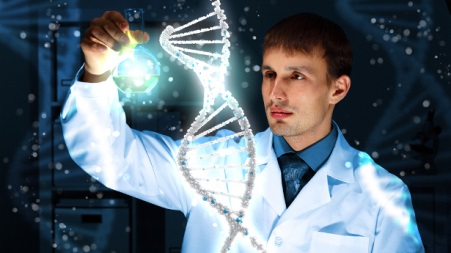 RiceImmigration@FosterGlobal.com
EB-2: “National Interest” Waiver Test
3-prong test: 
Proposed endeavor has “substantial merit” and “national importance;”
- No requirement to demonstrate economic benefits to U.S.
- “Pure science, and the furtherance of human knowledge” may qualify
- No requirement to demonstrate interest that is national in scope
Foreign national must be “well positioned to advance the proposed endeavor;”
- Consider factors such as education, skills, past progress and achievements, and interest of customers, investors, or other relevant parties
- Forecast of future success is not required
 On balance, it would be beneficial to the U.S. to waive requirements of a job offer and labor certification.
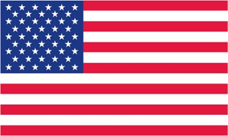 RiceImmigration@FosterGlobal.com
Introduction/Refresh on PERM
What is PERM?
A PERM is part of a three-step process for permanent residence whereby a U.S. employer tests the labor market and attests to the DOL that there is no U.S. worker applicant who is:
Qualified,
Willing,
Able, and 
Available 
to perform the duties of the job offered, at the required wage rate, and in the geographic area of employment.
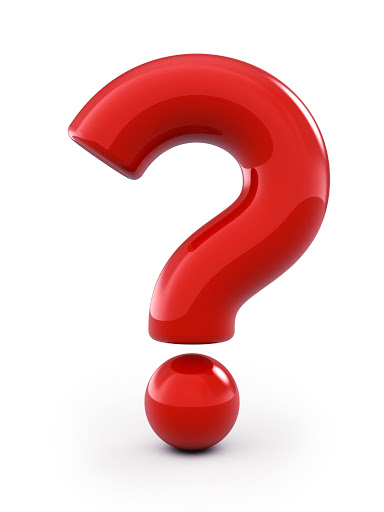 RiceImmigration@FosterGlobal.com
Who is Eligible for PERM
Who is eligible to be sponsored for a PERM labor certification application? 
Beneficiary not required to be employed by the sponsoring employer nor physically present in the United States.
If beneficiary in the United States, then preferred if he/she has a dual intent work visa, such as H-1B or L-1 but not required. 
Additional issues if beneficiary in the United States in E, F-1, H-1B1, J, O, or TN status.
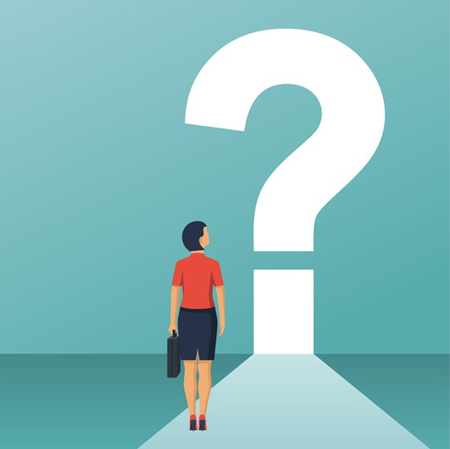 RiceImmigration@FosterGlobal.com
3 Basic Stages of a PERM
DOL Prevailing Wage Determination based on job duties, requirements, and location
Good faith recruitment and evaluation of U.S. worker applicants based on minimum requirements and special requirements if any
Recruitment Report and filing application with DOL
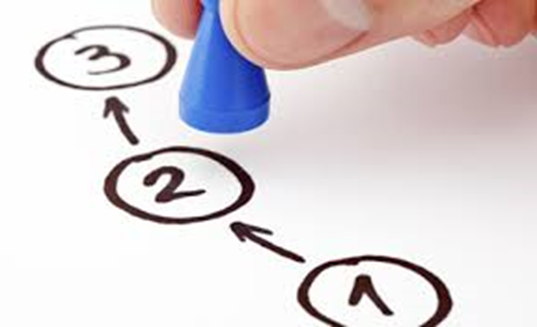 RiceImmigration@FosterGlobal.com
DOL PERM Special Handling – College and University Teachers
Key Difference: Demonstrate that there were no U.S. worker applicants who were “more qualified” than chosen foreign national based on competitive recruitment process that was already conducted.
Qualified institutions: Teaching position must be at an accredited educational institution
Teaching duties required
Advertisement in a national professional journal is required – print or web
Notice: Prior to filing, a Notice must be posted at the worksite
Prevailing Wage Determination must be obtained
Deadline: PERM must be filed within 18 months of the formal selection decision (Date on the President’s Offer Letter)
TIP: Due to DOL processing times on the prevailing wage determinations,  start permanent residence process asap.
RiceImmigration@FosterGlobal.com
I-140 Immigrant Petition
Based on Certified PERM Labor Certification 
Must file by PERM expiration date
Premium processing possible

No PERM filed
EB-1 (EB-1A and EB-1B eligible for premium processing, but not EB-1C international managers or executives)
National Interest Waiver (NIW) – not eligible for premium processing
Schedule A, Group II Aliens of Exceptional Ability in Sciences or Arts (DOL prevailing wage determination required)

Premium processing considerations: Age Out and Work Authorization
RiceImmigration@FosterGlobal.com
Step 3 – USCIS Adjustment of Status (I-485)
Can file using Dates for Filing when USCIS permits. 
Must be physically present in the United States when filing I-485 (consular process if not in US; case by case)
Priority Date must be current to be approved.  
Purpose: Show employee & dependent family members are admissible to US
No communicable disease, such as tuberculosis or drug addiction (Medical exam required)
No criminal activity (Biometrics required)
No past US immigration violations fraud/misrepresentation/deportation
No false claim to being a US citizen
No membership in terrorist or communist organization 
In-person interview with USCIS Officer required but many EB are waived
RiceImmigration@FosterGlobal.com
Family-Based Immigration:Marriage to a U.S. Citizen
Spouse of U.S. Citizen is an “immediate relative” – no wait for immigrant visa availability
Must prove “bona fide” marriage at interview with USCIS 
If approved, “green card” usually issued within a few weeks following interview
If married less than 2 years at the time of approval, will receive a “conditional resident card” and must file a petition to “remove conditions” 
Concerns - BEWARE of issues with nonimmigrant intent visas
F-1, J-1, B-Visitor, ESTA, TN and possibly O-1 (temporary intent only)
Travel restrictions
Initiating green card process within 90 days after entry may cause USCIS to determine there was a “misrepresentation” of intent at entry
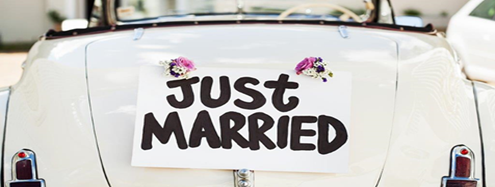 RiceImmigration@FosterGlobal.com
Family-Based Immigration:Non-Spouse Categories
Immediate Relatives:  Parents, Children, and Spouses of U.S. Citizens – no wait for immigrant visa availability
Family-Based Preference categories:
F-1 Unmarried Sons and Daughters of U.S. Citizens
F-2A Spouses and Children of Permanent Residents
F-2B Unmarried Sons and Daughters (21 years of age or older) of Permanent Residents
F-3 Married Sons and Daughters of U.S. Citizens
F-4 Brothers and Sisters of Adult U.S. Citizens
Adjust Status or Consular Process 
Financial Sponsorship of the relative is required
RiceImmigration@FosterGlobal.com
Questions
Avalyn C. Langemeier
Partner
Foster LLP
ALangemeier@FosterGlobal.com
RiceImmigration@FosterGlobal.com 
713.625.9232
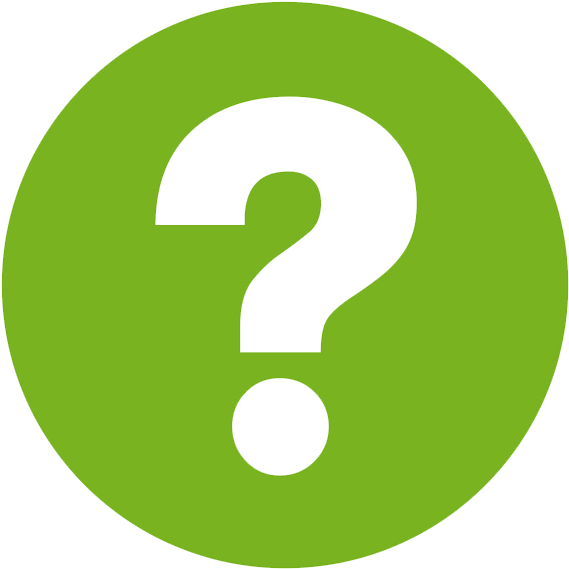 Philip Eichorn
Senior Attorney
Foster LLP
PEichorn@FosterGlobal.com
RiceImmigration@FosterGlobal.com
 713.335.3930
RiceImmigration@FosterGlobal.com